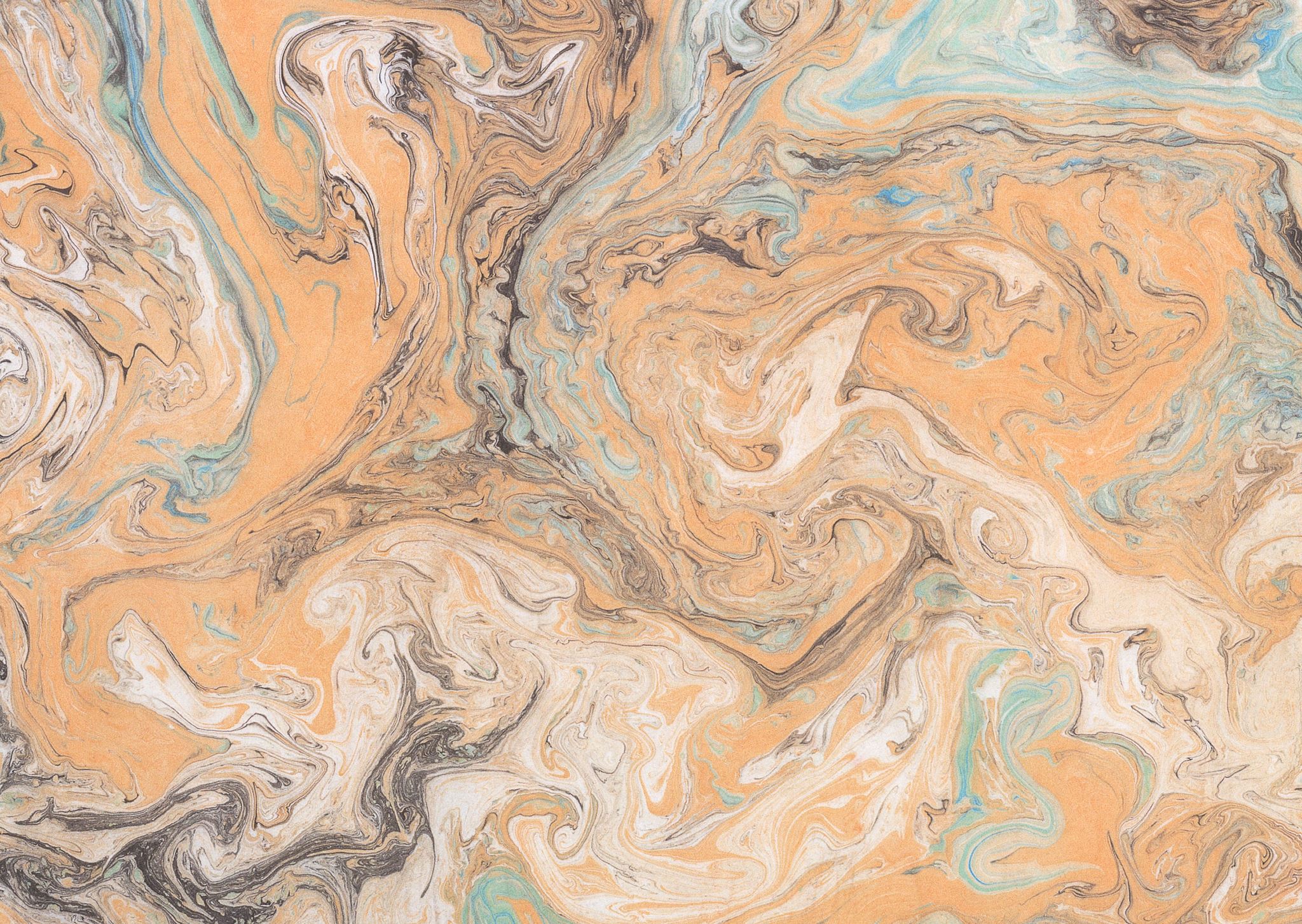 Oral health and dental care for individuals with I/DDThe Arc of New JerseyHealth Care Advocacy Webinar series
Evan Spivack, DDS

April 16, 2024
Evan Spivack, DDS
Director, Special Care Treatment Center
Professor, pediatric dentistry
Rutgers School of Dental Medicine

Attending dentist
Department of Dental Medicine
University Hospital 

spivacev@sdm.rutgers.edu
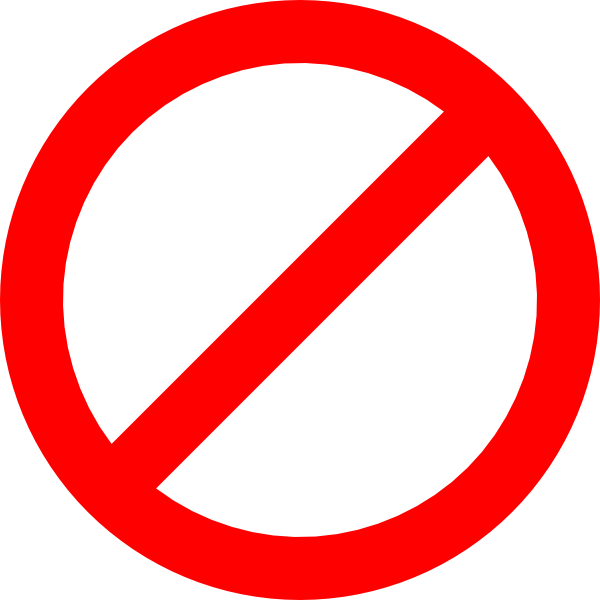 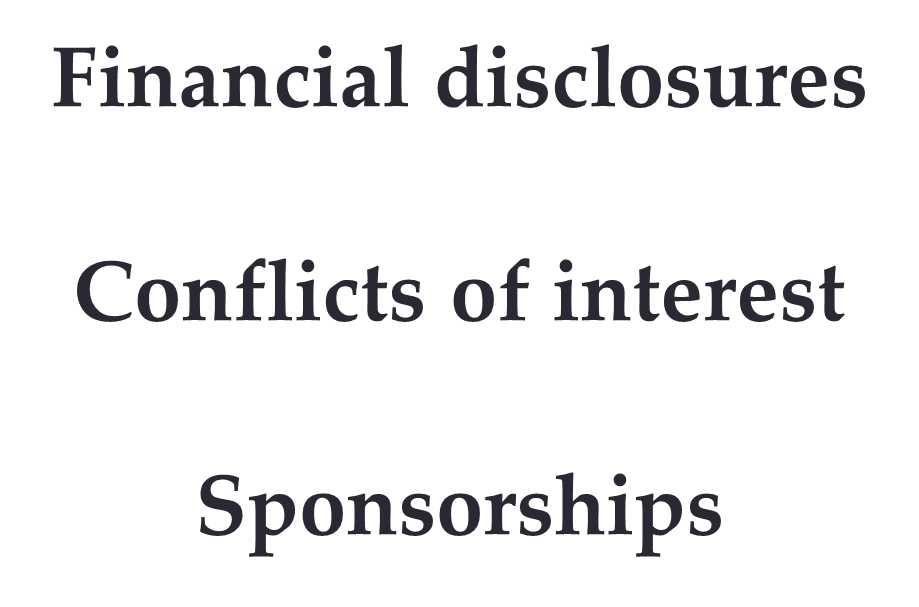 Why do we care?
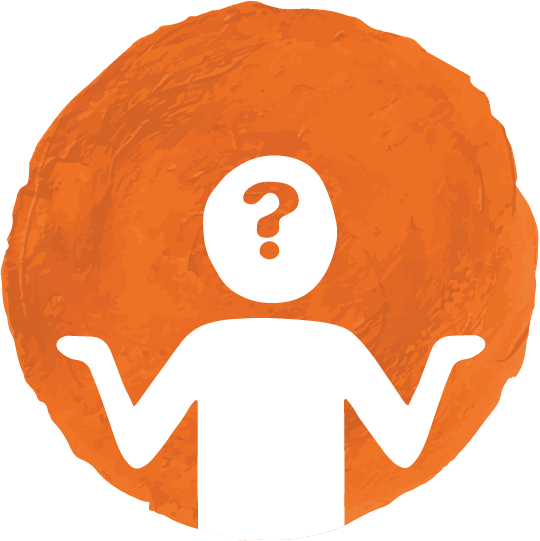 Unmet oral health needs
With
DD
Without
DD
Overall oral health
Without
DD
With
DD
The link to overall health
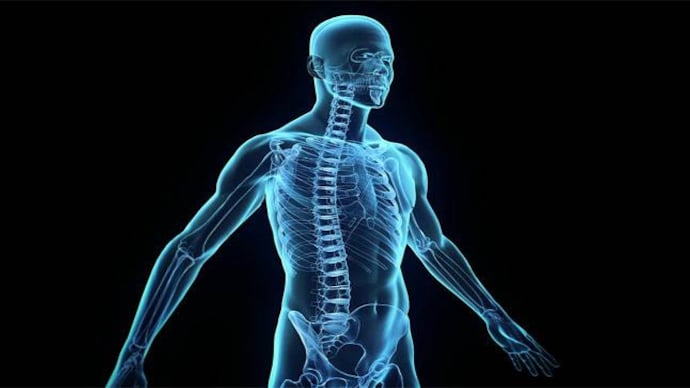 Pulmonary problems
Cardiac concerns
Cognitive decline
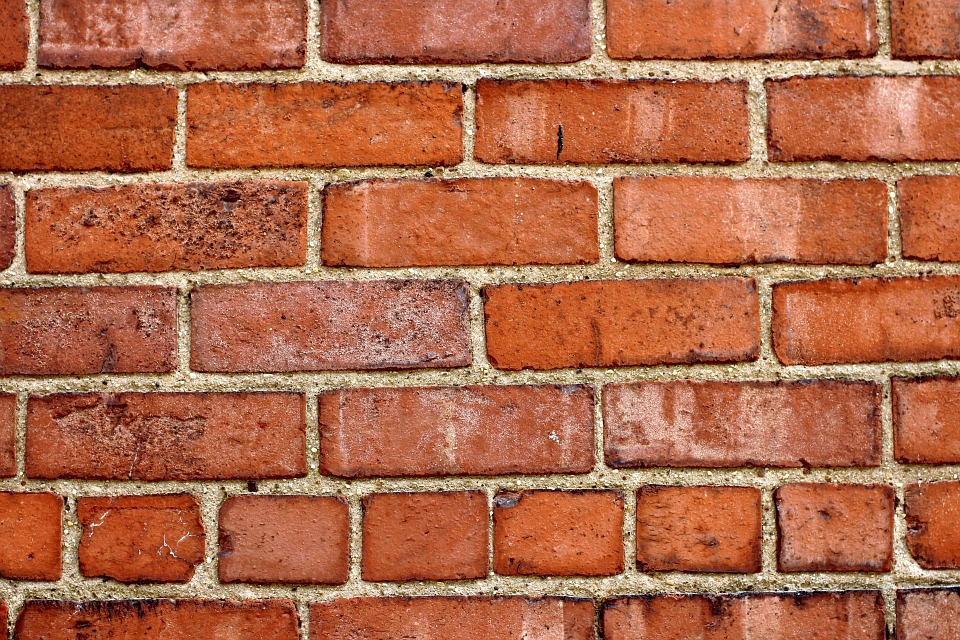 HOUSING
CAREGIVER
BEHAVIOR
CULTURAL
ISSUES
MEDICAL 
CONCERNS
SIDE
WALKS
DOORS
SUPPORT 
NETWORK
DENTAL
COMPLEXITY
TRANSPORT
ORAL 
HYGIENE
DIET
FINANCES
STAIRS
PHYSICAL
CONCERNS
CATION
COMMUNI
Oral conCerns
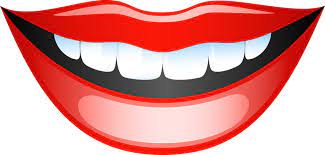 Significant oral concerns
Dental caries


Periodontal disease


Oral cancer
Significant oral concerns
Dental caries


Periodontal disease


Oral cancer
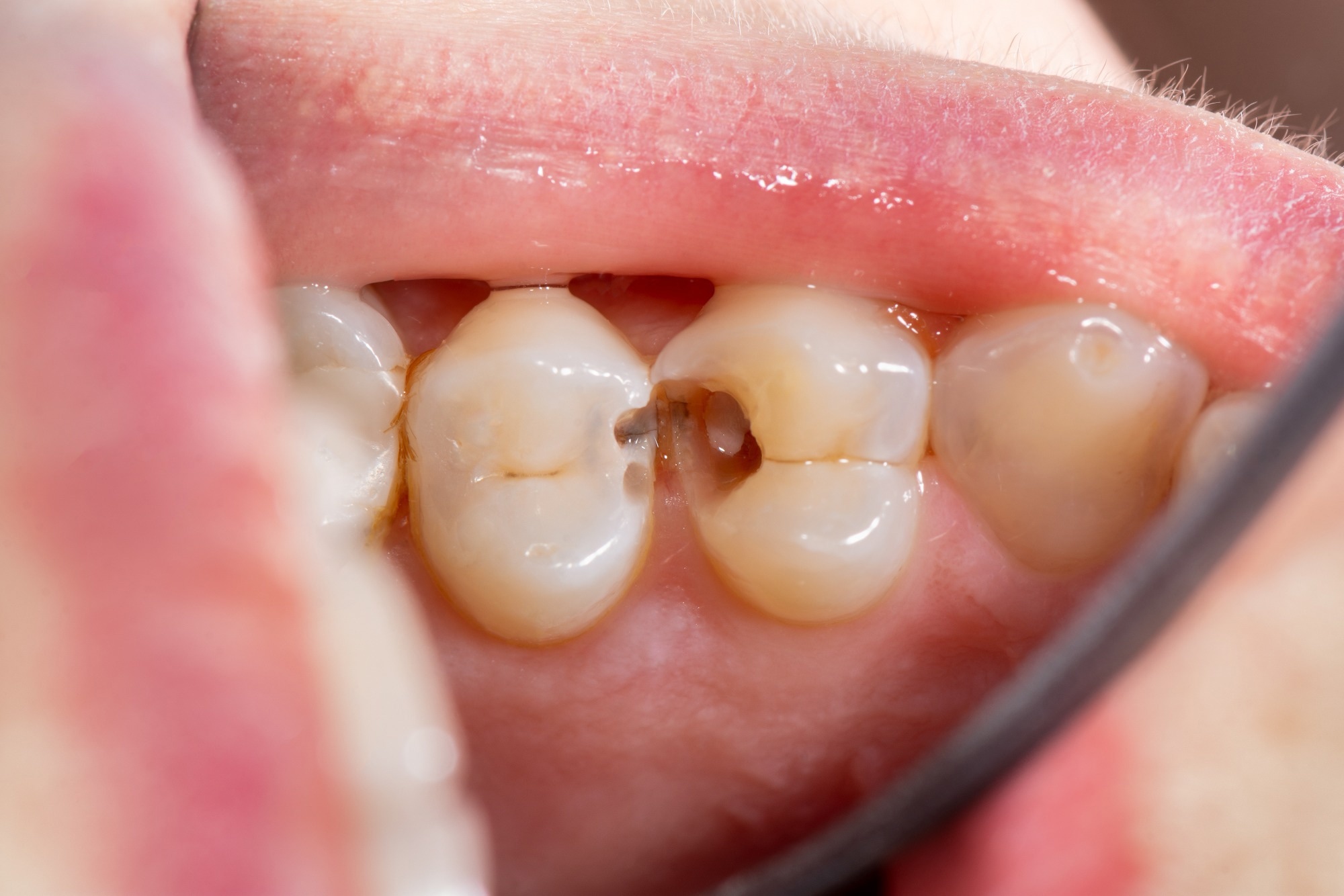 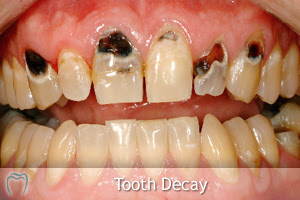 Significant oral concerns
Dental caries


Periodontal disease


Oral cancer
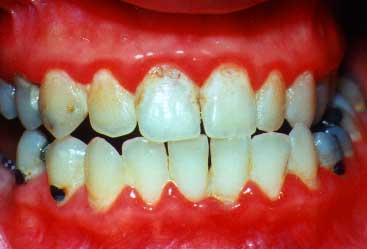 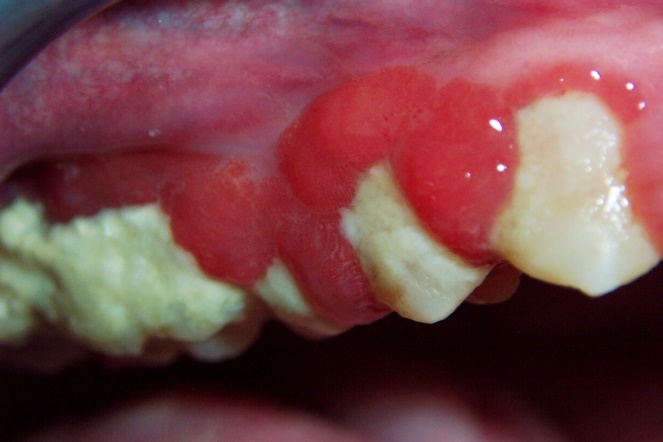 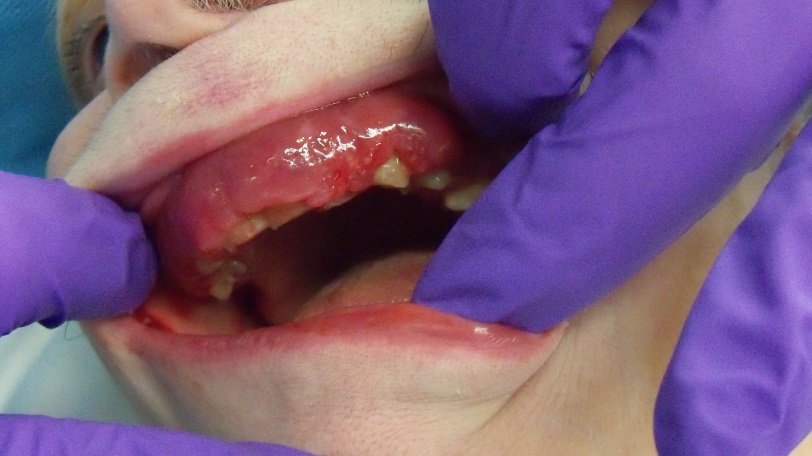 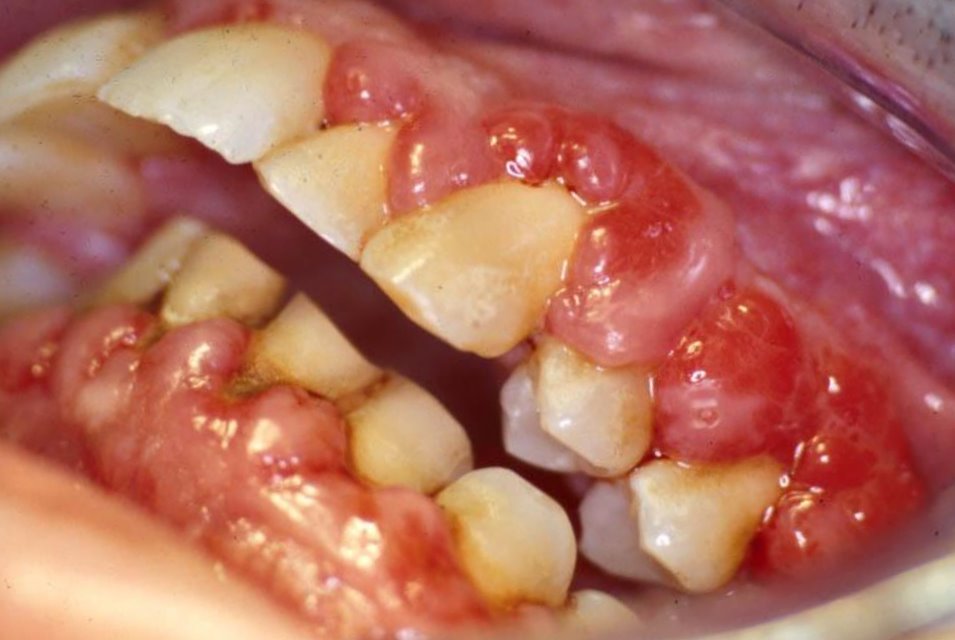 Significant oral concerns
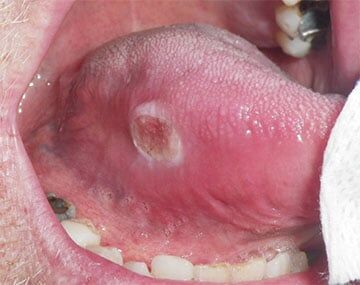 Dental caries


Periodontal disease


Oral cancer
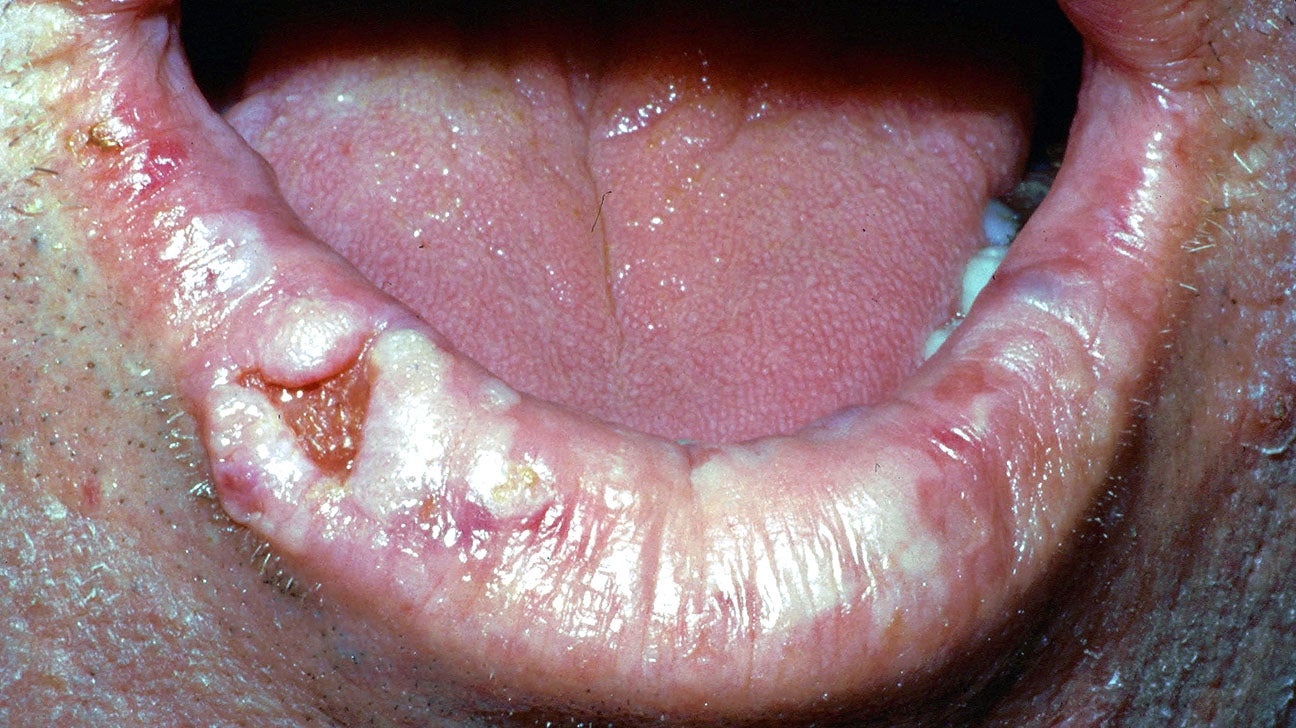 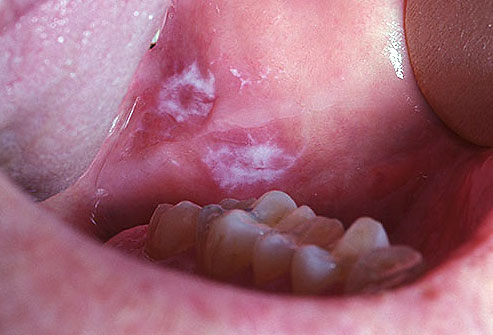 Other oral challenges
Poor oral hygiene

Xerostomia

GERD

Bruxism

Self-injurious behaviors
Other oral challenges
Poor oral hygiene

Xerostomia

GERD

Bruxism

Self-injurious behaviors
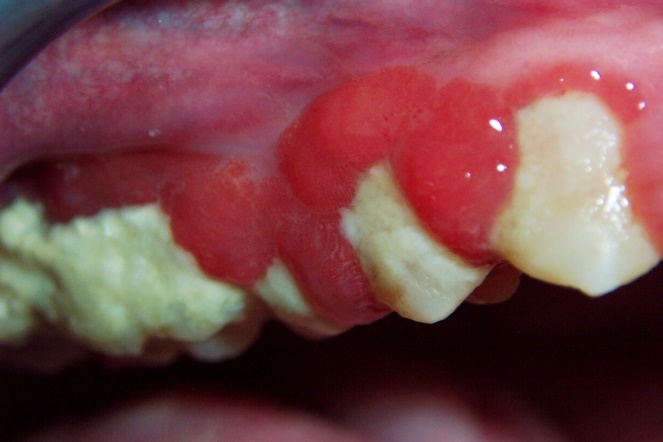 Other oral challenges
Poor oral hygiene

Xerostomia

GERD

Bruxism

Self-injurious behaviors
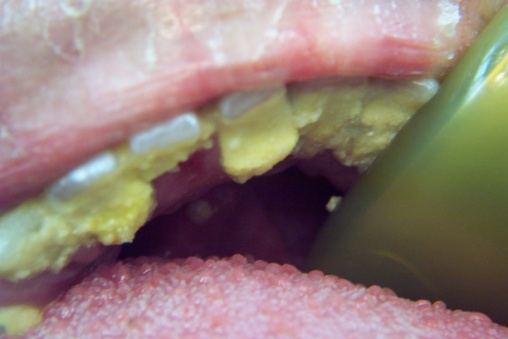 Other oral challenges
Poor oral hygiene

Xerostomia

GERD

Bruxism

Self-injurious behaviors
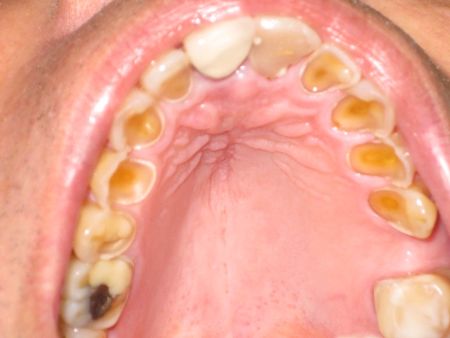 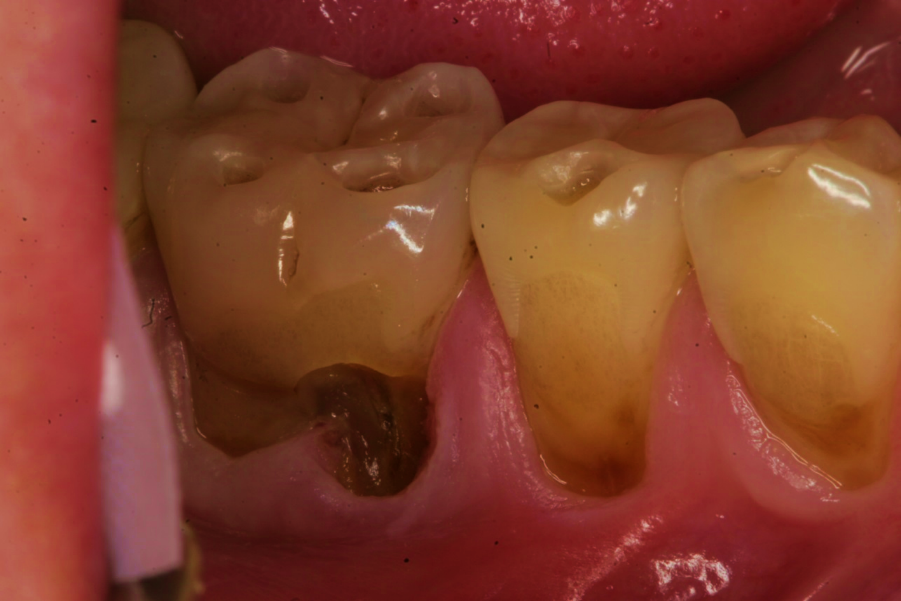 Other oral challenges
Poor oral hygiene

Xerostomia

GERD

Bruxism

Self-injurious behaviors
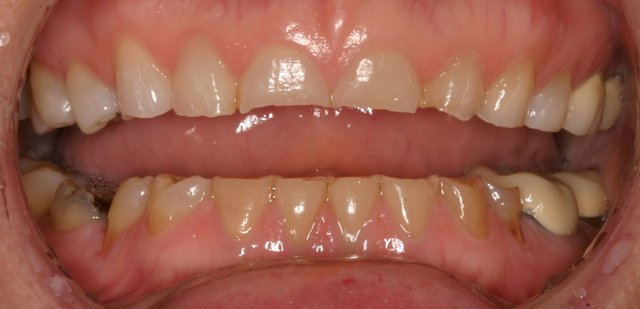 Other oral challenges
Poor oral hygiene

Xerostomia

GERD

Bruxism

Self-injurious behaviors
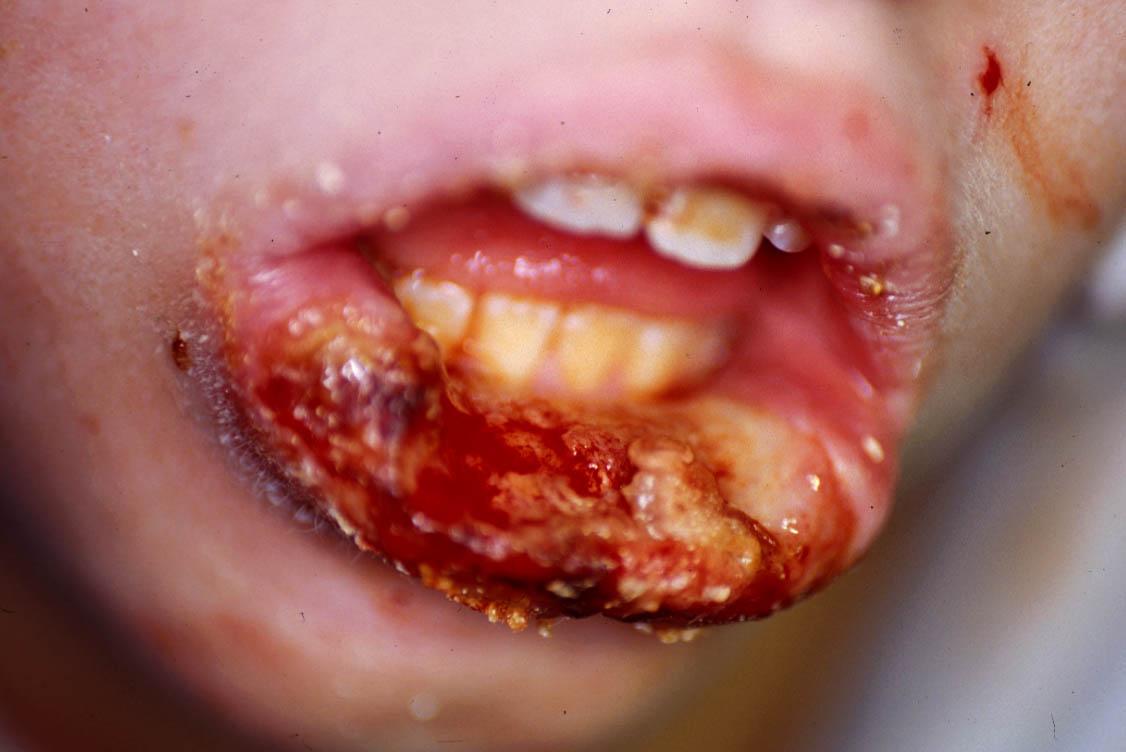 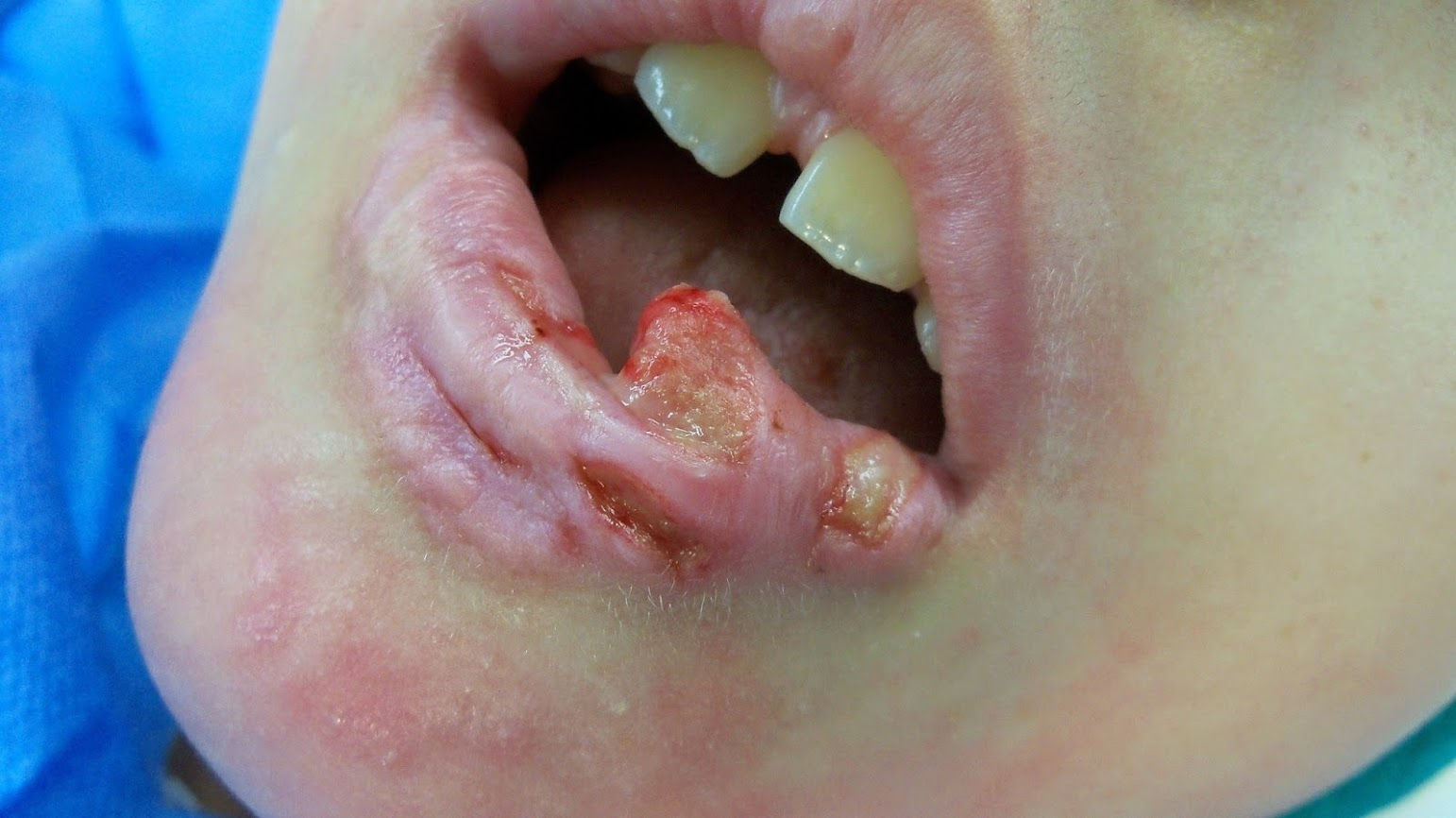 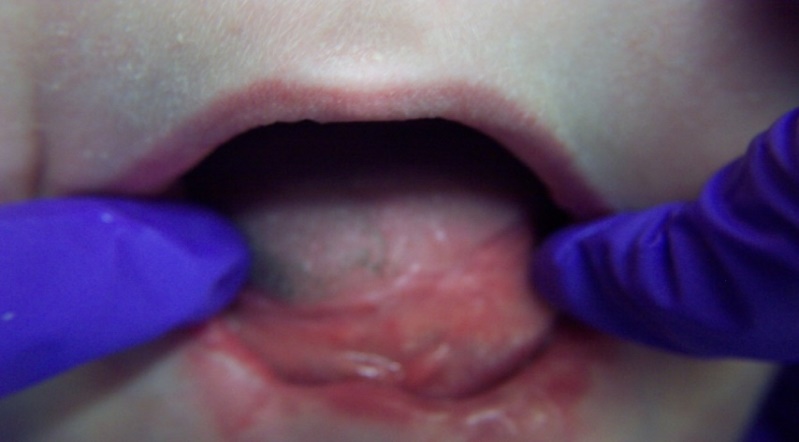 The keys to oral Care
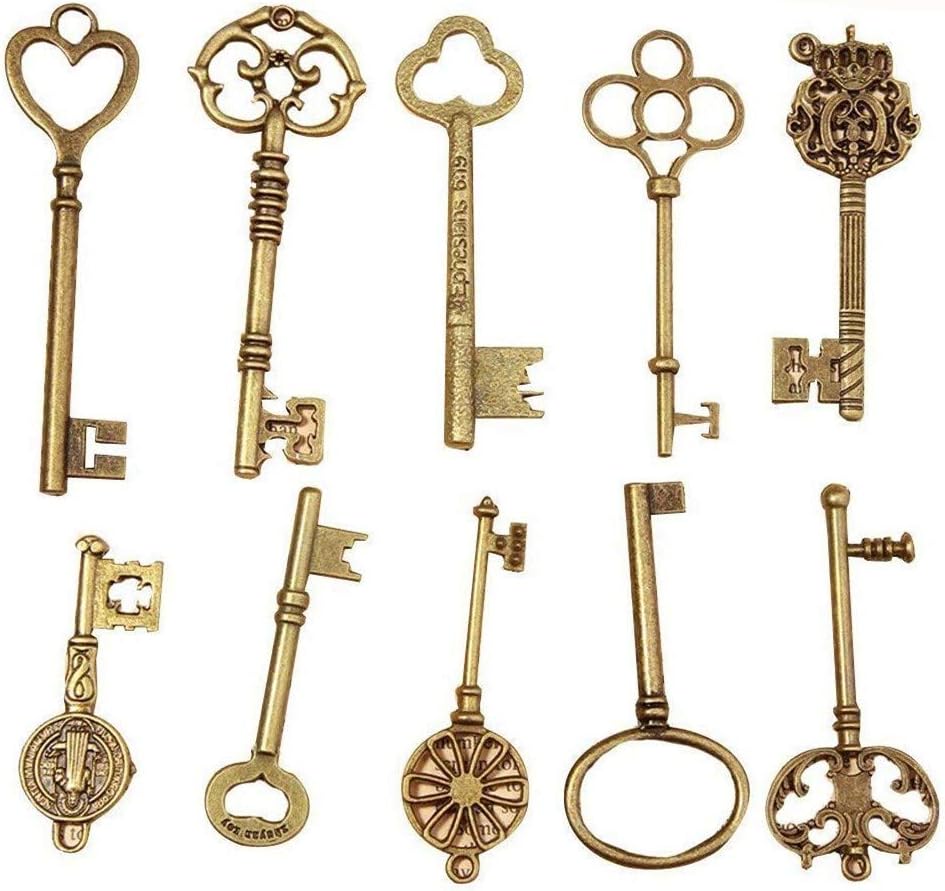 How can we maintain oral health?
Professional follow-up

Diet and nutrition

Oral home care
How can we maintain oral health?
Medical diagnoses
List of medical providers
List of medications
List of allergies
List of surgeries
Special information
Professional follow-up
your job                                 
the dentist’s job

Diet and nutrition

Oral home care
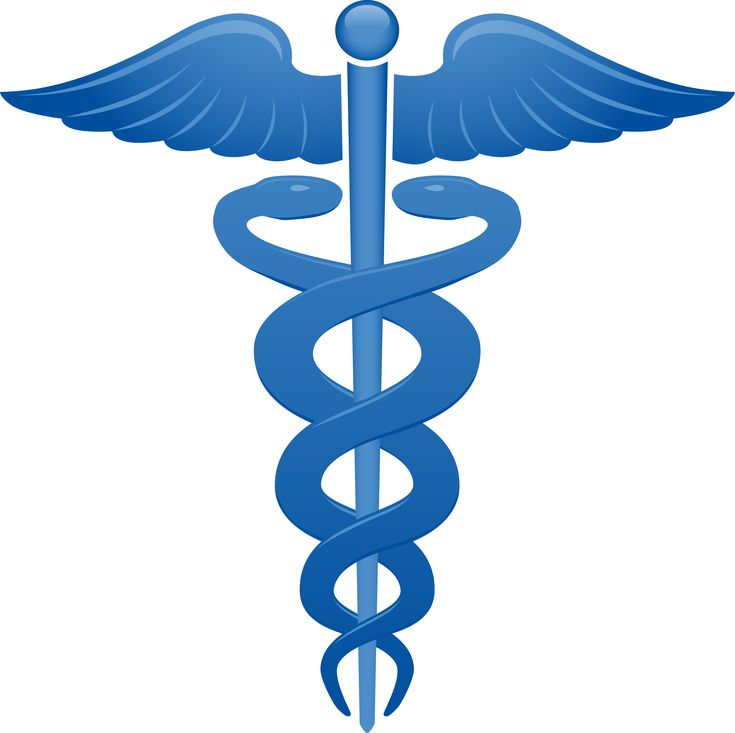 How can we maintain oral health?
Gather information
Oral examination
X-rays/imaging
Diagnostic tests
Treatment planning
Professional follow-up
your job                                 
the dentist’s job

Diet and nutrition

Oral home care
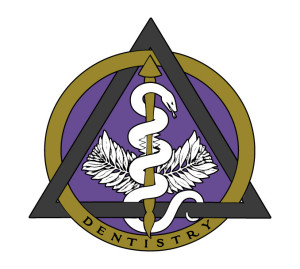 Planning patient care
ORAL HEALTH
OVERALL HEALTH
Throwing away the book
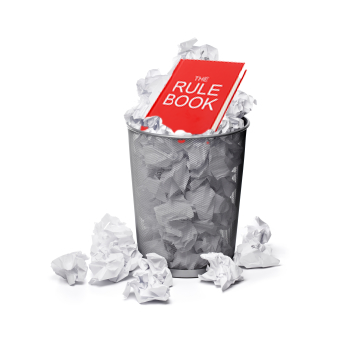 Just because you CAN do something…doesn’t mean you SHOULD do something
How can we maintain oral health?
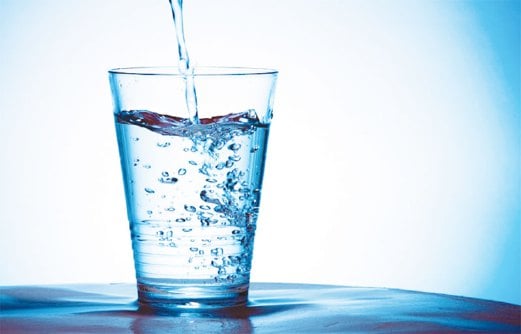 Professional follow-up

Diet and nutrition

Oral home care
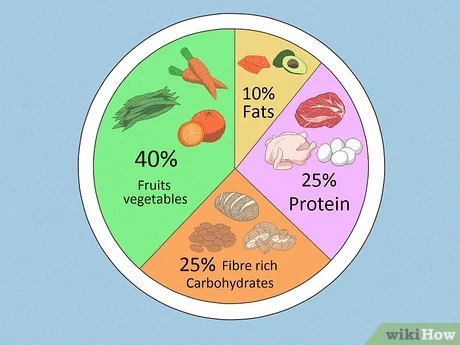 How can we maintain oral health?
Toothbrushing
Mouth rinsing
Flossing
Tongue brushing
Professional follow-up

Diet and nutrition

Oral home care
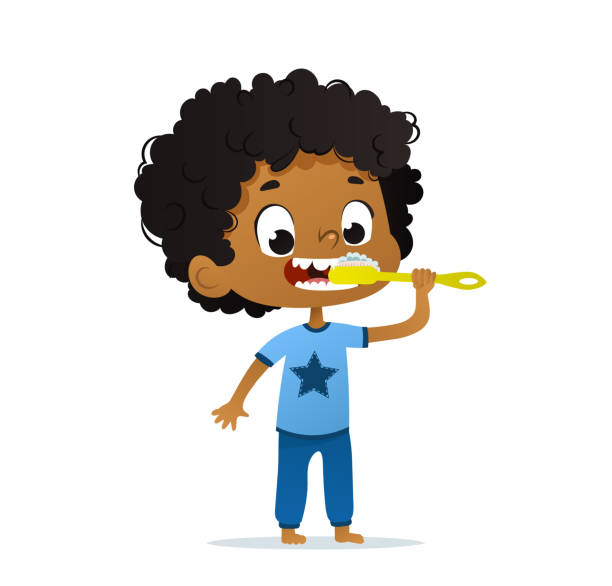 Toothbrushes
Manual or powered?

Soft, medium or hard?

When to replace the brush?

How long to brush for?

When to brush?

What if there is bleeding?
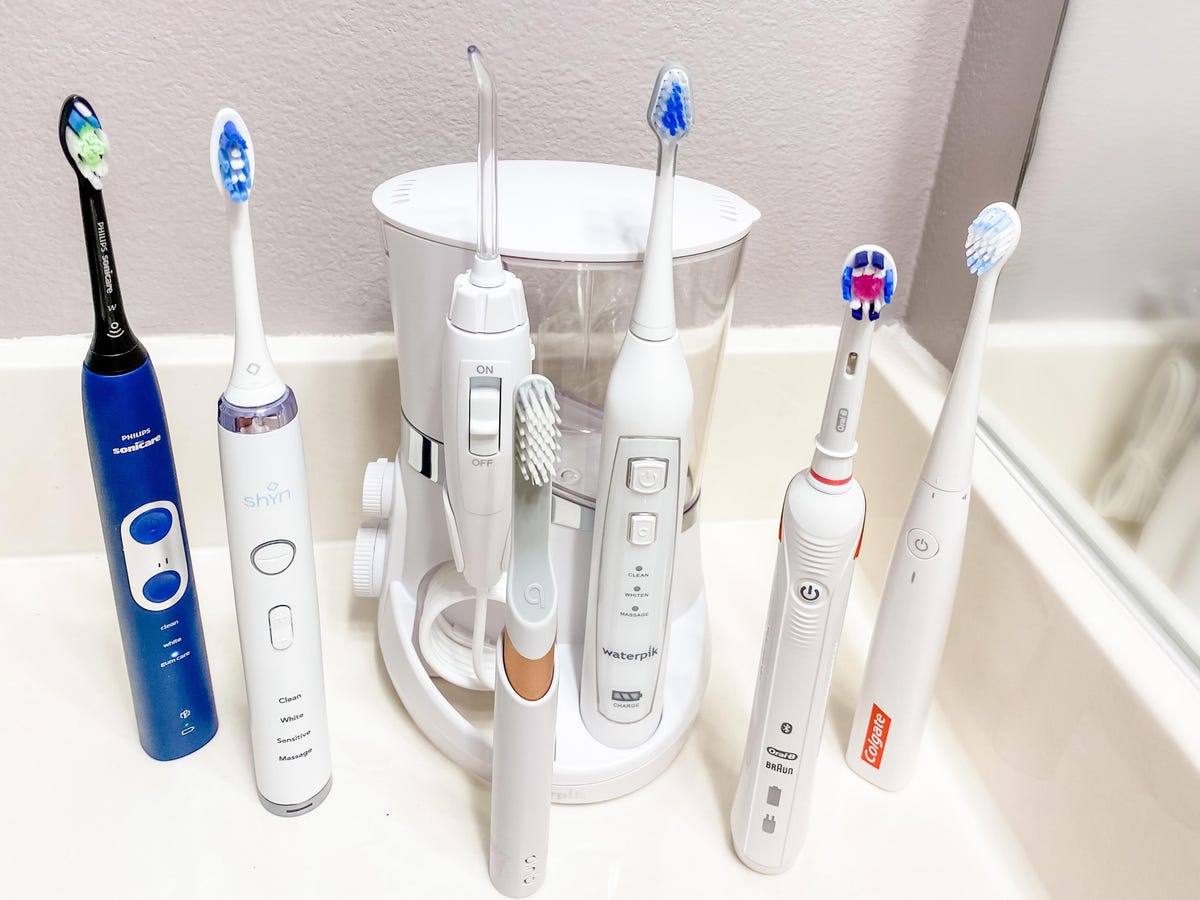 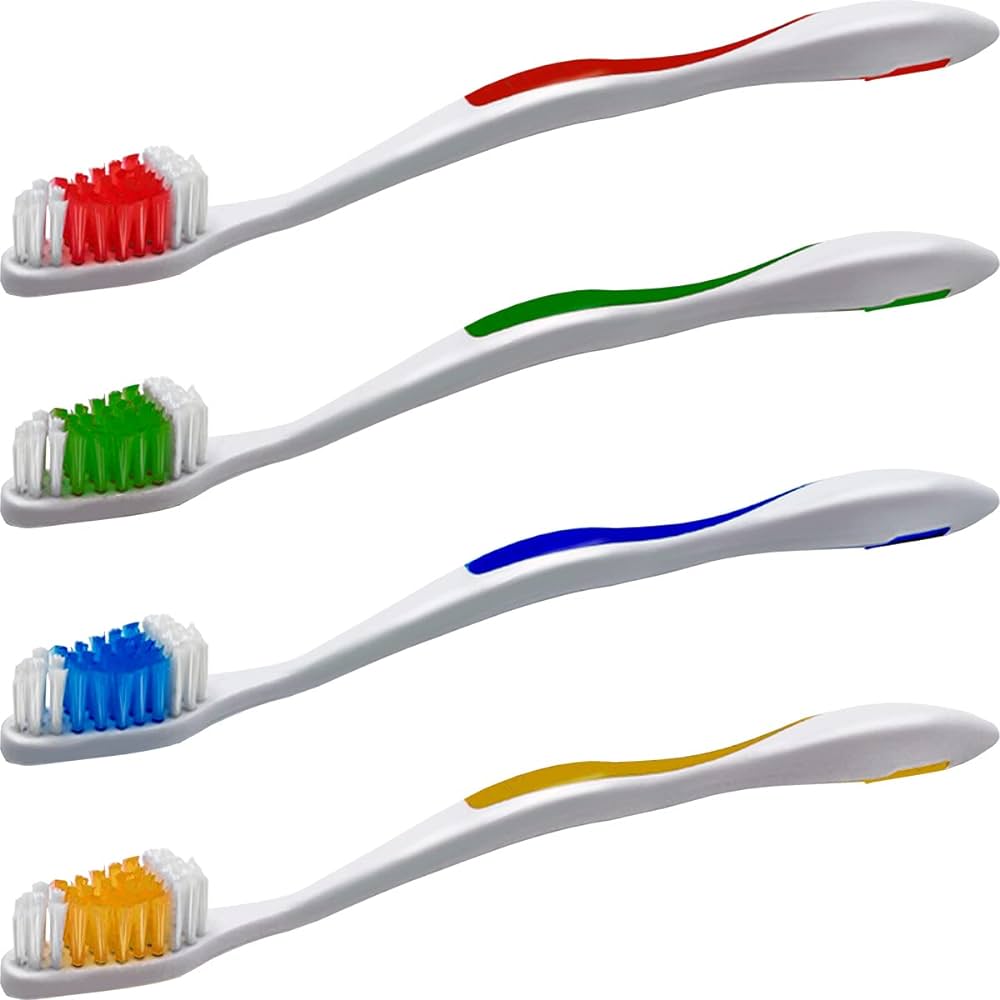 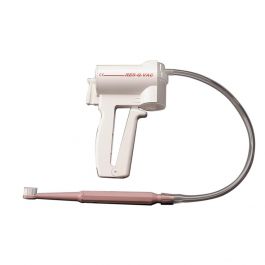 Mouth rinses
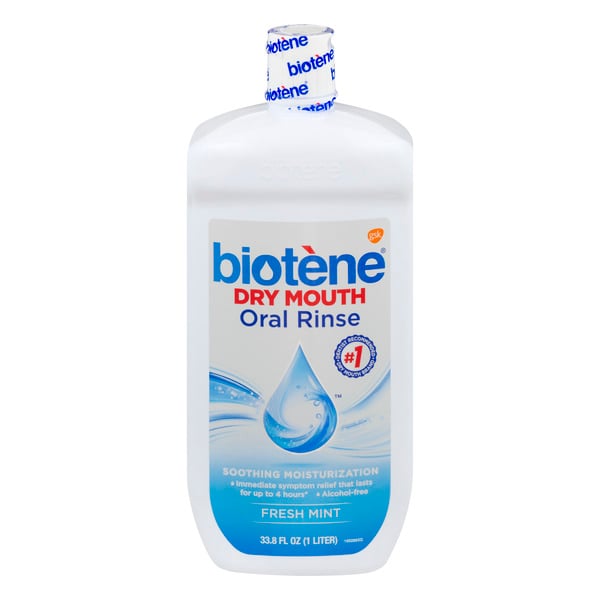 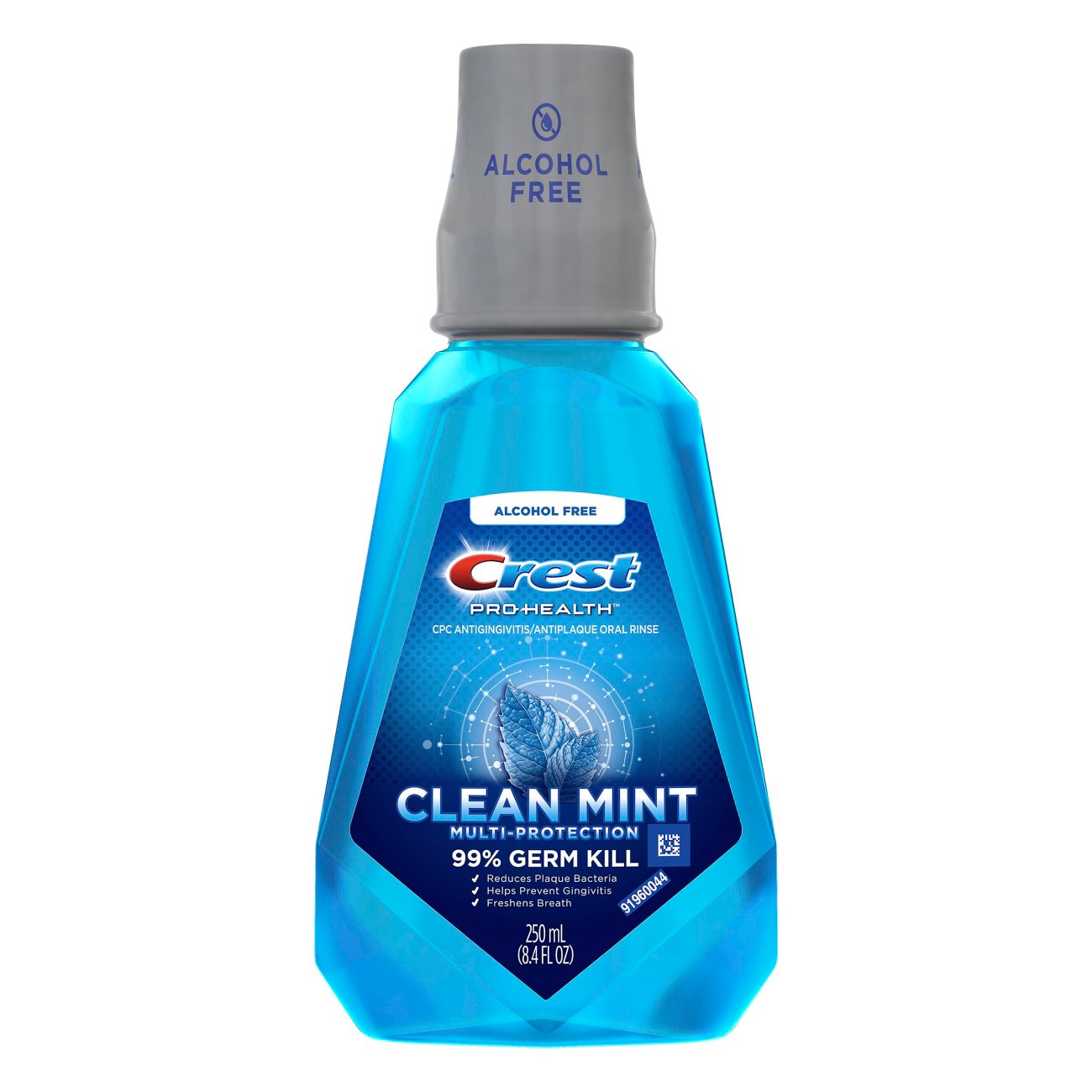 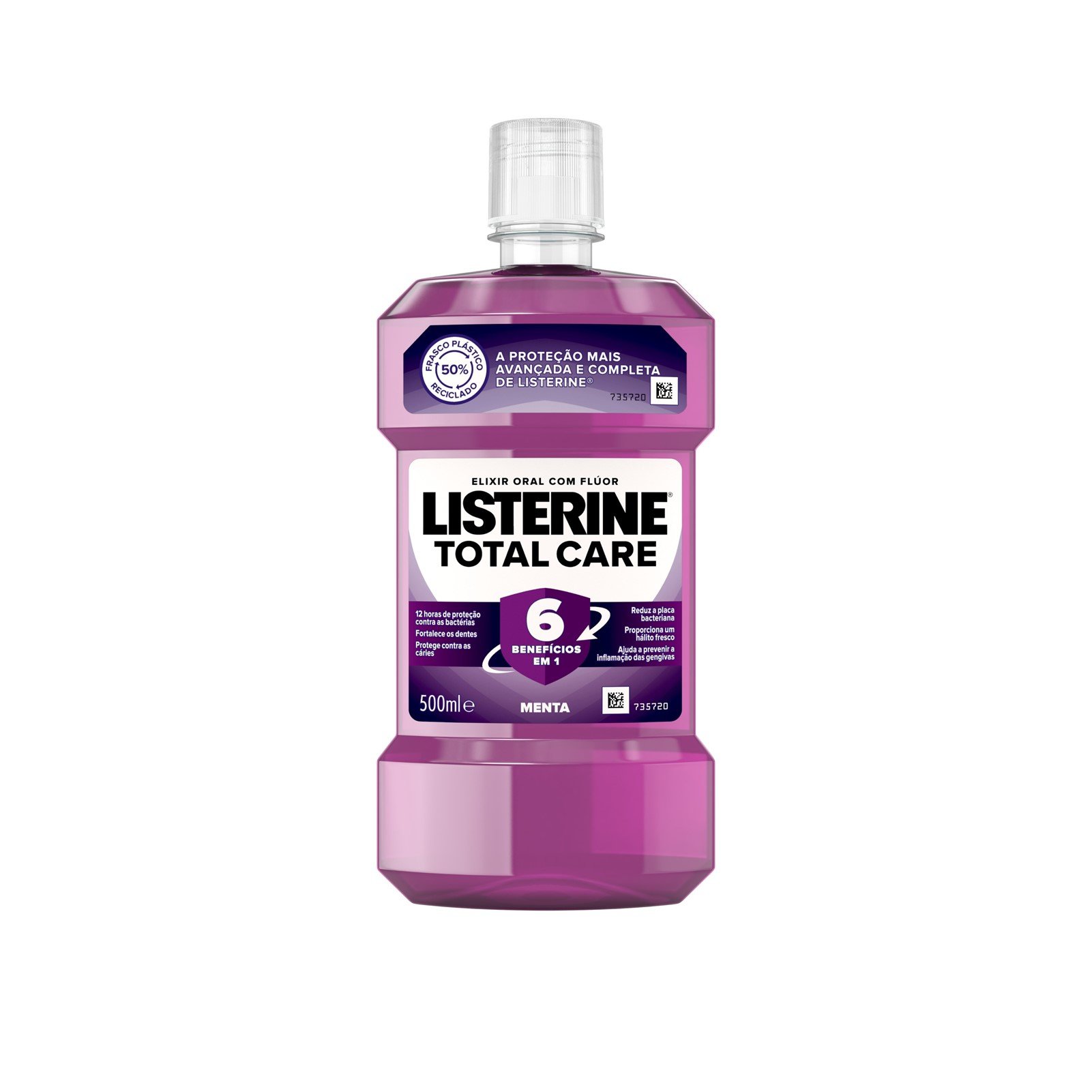 What rinse to use?
Alcoholic
Alcohol-free
Specialty
Prescription

How to use them?
Rinse
Swab

Are they harmful?
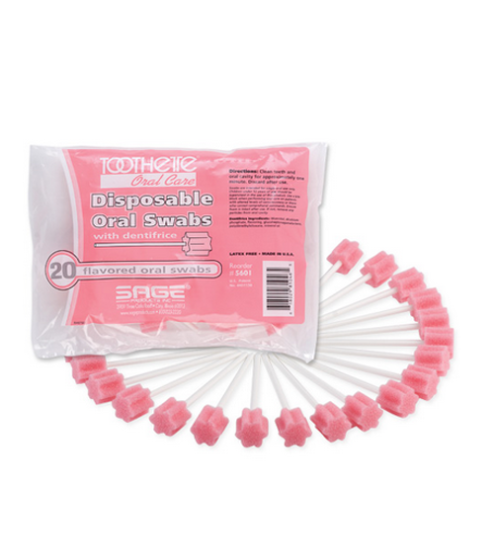 Flossing aids
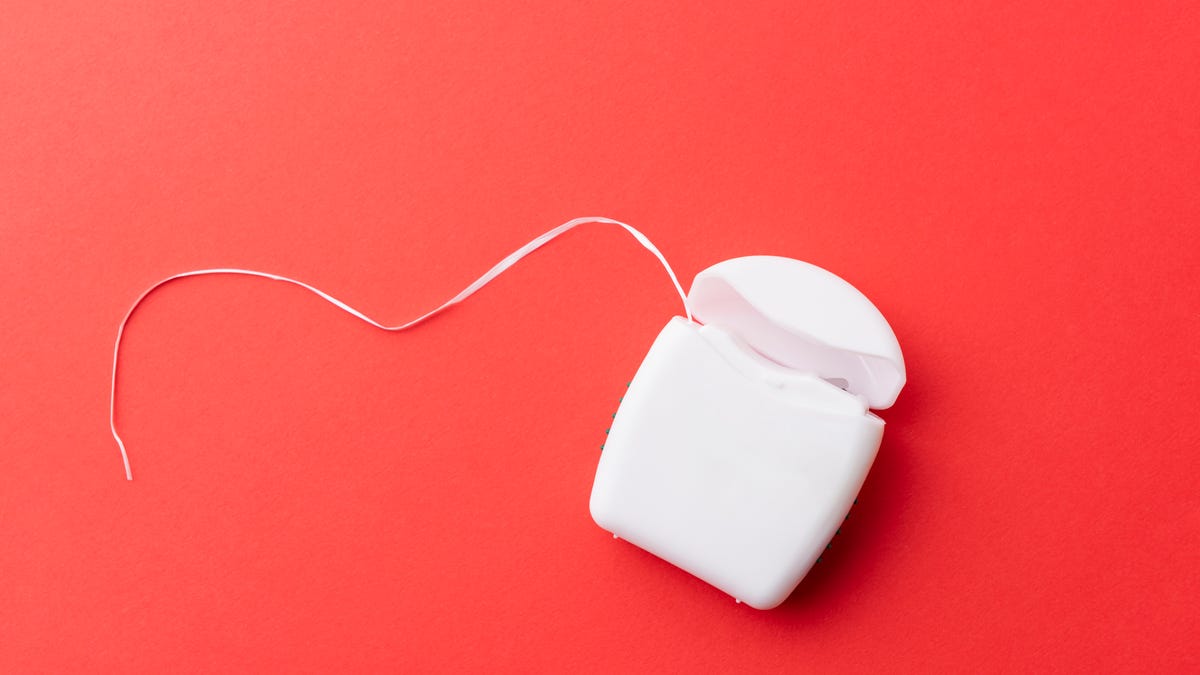 Different floss aids

How often to floss?

What if there is bleeding?
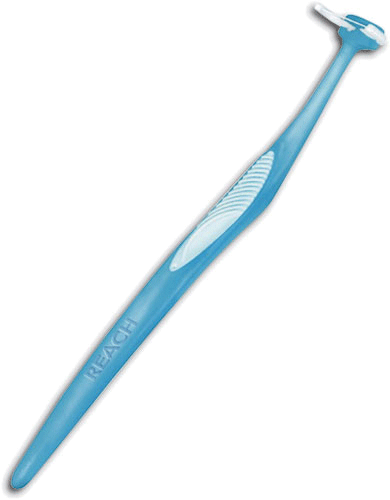 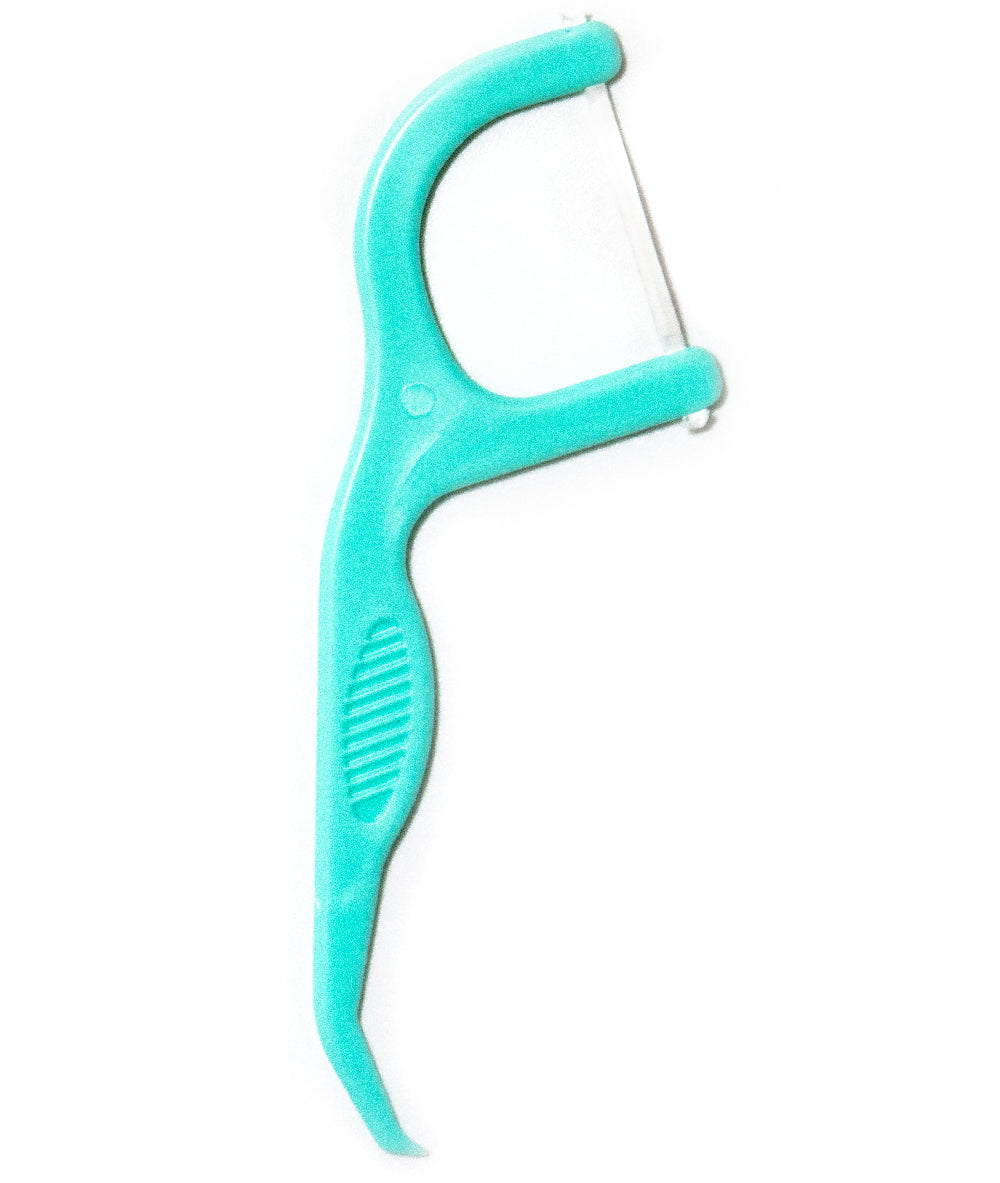 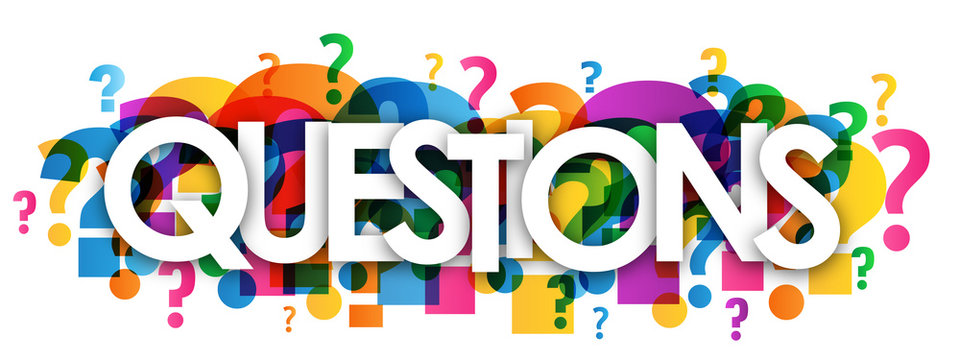 spivacev@sdm.rutgers.edu